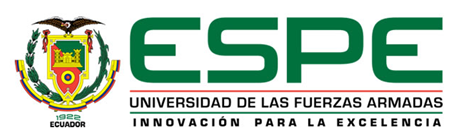 DEPARTAMENTO DE SEGURIDAD Y DEFENSA

CARRERA: LICENCIATURA EN LOGÍSTICA NAVAL

Tesis presentada como requisito previo a la obtención del grado de: 
LICENCIADA EN LOGÍSTICA NAVAL

AUTORA
SINDY LORENA ARROYO DELGADO

TEMA
ELEMENTO FUNCIONAL LOGÍSTICO ABASTECIMIENTO EN EL CRUCERO INTERNACIONAL DE INSTRUCCIÓN ATLÁNTICO 2012 – II FASE DEL BUQUE ESCUELA GUAYAS; PROPUESTA DE MEJORA AL PROCESO PARA CRUCEROS INTERNACIONALES.

DIRECTOR
CPCB. CARLOS MONCAYO BENAVIDES,MGS.

 SALINAS, DICIEMBRE 2013
1
AGENDA
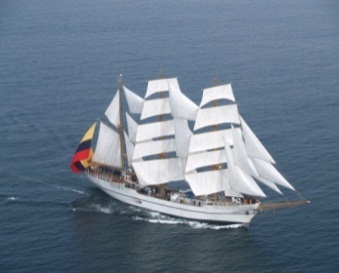 INTRODUCCIÓN
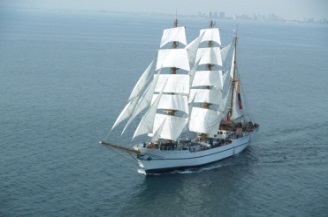 CAPÍTULO I: FUNDAMENTACIÓN TEÓRICA
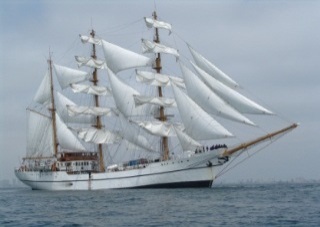 CAPÍTULO II:  DIAGNÓSTICO DEL PROBLEMA
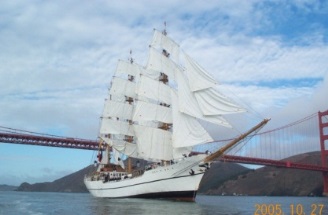 CAPÍTULO III:  PROPUESTA DE MEJORA
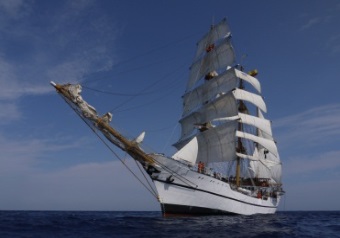 CAPÍTULO IV: CONCLUSIONES Y RECOMENDACIONES
2
INTRODUCCIÓN
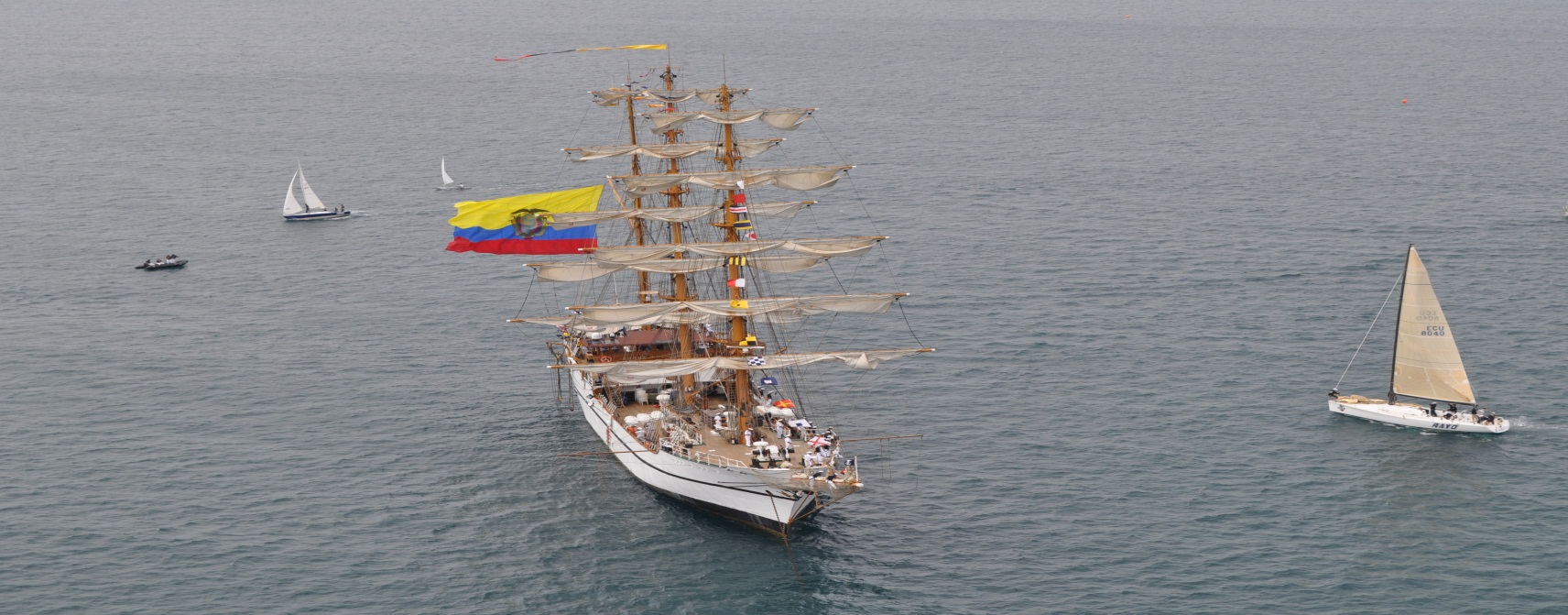 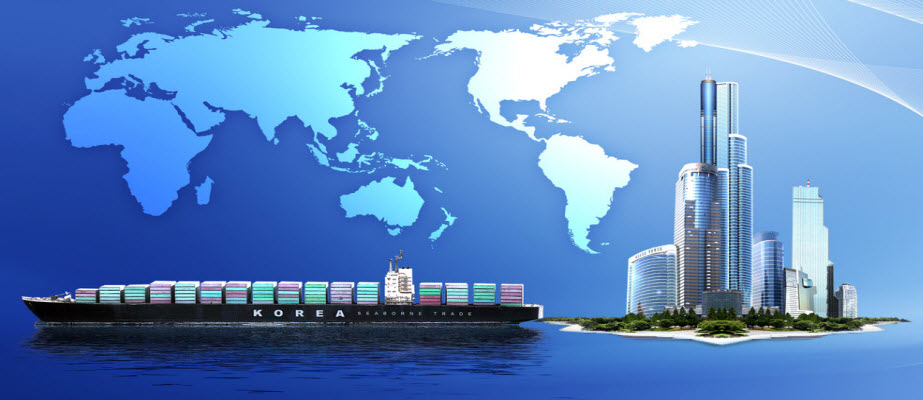 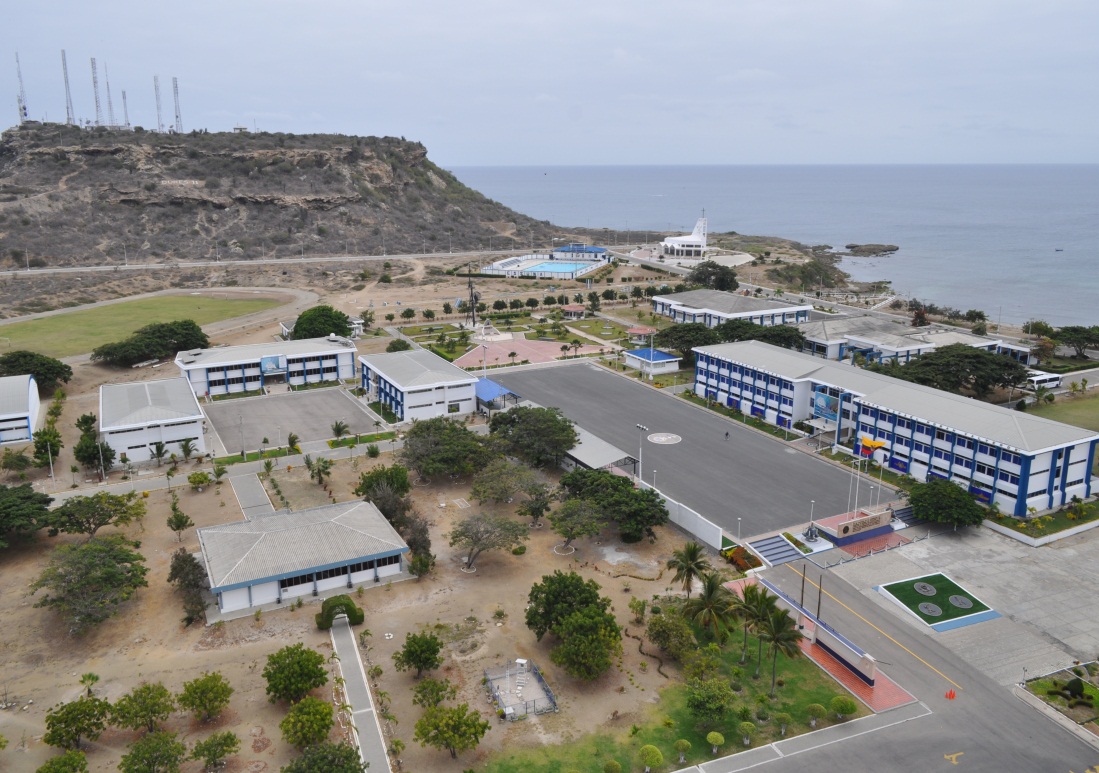 3
DEFINICIÓN DEL PROBLEMA
El Abastecimiento de combustible, víveres y agua no es satisfactorio por la falta de control y registro de existencias de los inventarios.
4
JUSTIFICACIÓN DEL PROBLEMA
5
OBJETIVO GENERAL
Elaborar una propuesta de mejora que permita la optimización del Elemento Funcional Logístico Abastecimiento, en los cruceros internacionales de instrucción a bordo del Buque Escuela Guayas.
6
OBJETIVOS ESPECÍFICOS
7
MARCO TEÓRICO
MATERIAL
PERSONAL
SERVICIOS
LOGÍSTICA
EQUIPAR
SOSTENER
PERMITIR
ORGANIZACIÓN ESTRUCTURADA
ABASTECIMIENTOS
8
CAPÍTULO I
FUNDAMENTACIÓN TEÓRICA
9
CAPÍTULO II
DIAGNÓSTICO DEL PROBLEMA
10
CAPÍTULO II
ANÁLISIS Y DISCUSIÓN DE RESULTADOS
EJECUTADO
PLANIFICADO
11
CAPÍTULO II
ANÁLISIS Y DISCUSIÓN DE RESULTADOS
PLANIFICACIÓN
EJECUCIÓN
12
CAPÍTULO II
ANÁLISIS Y DISCUSIÓN DE RESULTADOS
GASTOS DE AGUA
13
CAPÍTULO II
ANÁLISIS Y DISCUSIÓN DE RESULTADOS
DETALLE DE AGENCIAMIENTO
14
CAPÍTULO II
ANÁLISIS Y DISCUSIÓN DE RESULTADOS
15
CAPÍTULO II
ANÁLISIS Y DISCUSIÓN DE RESULTADOS
16
CAPÍTULO III
PROPUESTA
17
CAPÍTULO III
DESCRIPCIÓN
18
CAPÍTULO III
JUSTIFICACIÓN
19
CAPÍTULO III
PARÁMETROS
20
CAPÍTULO III
MODELO KRALJIG
21
CAPÍTULO III
MANEJO DEL SOFTWARE
PROGRAMA  CONTROL  LOGÍSTICO BESGUA
22
CONCLUSIONES
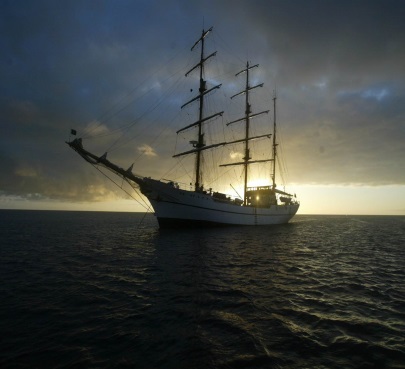 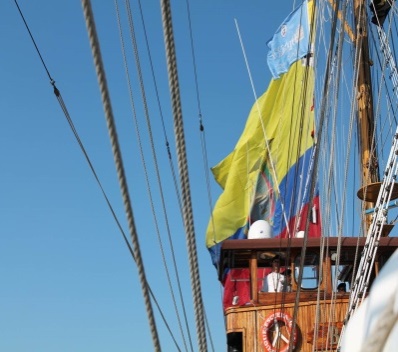 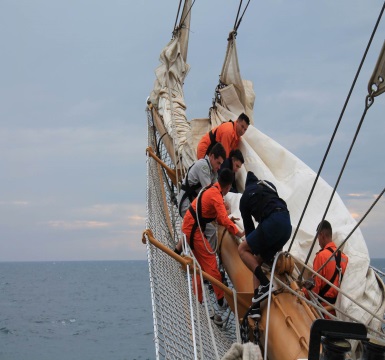 23
RECOMENDACIONES
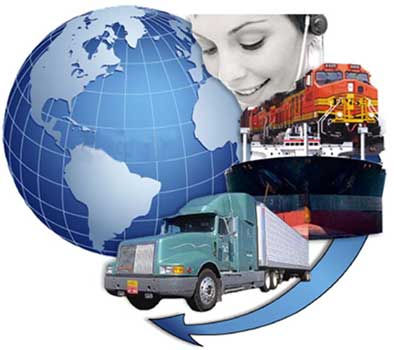 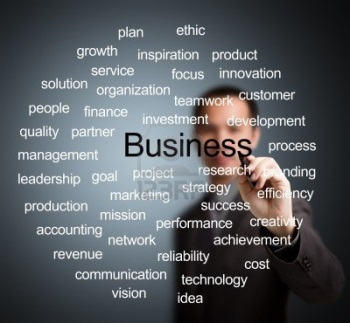 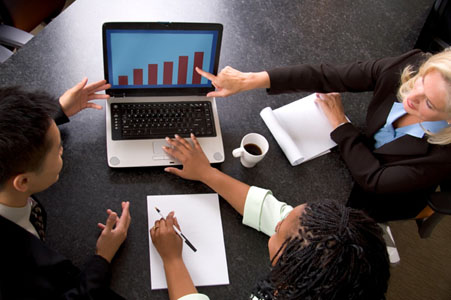 24
GRACIAS POR SU ATENCIÓN
25